Ludwig van Beethoven
Symphony No 5
[Speaker Notes: For: 
Key Stage 2 in England and Wales
Second Level, P5-P7 in Scotland
Key Stage 1/Key Stage 2 in Northern Ireland]
Glossary of music terms
Copyright : Words - Rachel Leach, Design - BBC
2
Lesson 1
Watching and listening
Copyright Rachel Leach & BBC
[Speaker Notes: Lesson 1:
 
Activities: 		Listen and describe a piece of music
			Watch the orchestral performance and discuss
			Create a graphic score	
 
Curriculum link:	Listen with attention to detail and recall sounds with increasing aural memory
			Appreciate and understand a wide range of high-quality live and recorded music drawn from different traditions and from great composers 				and musicians]
Background – the composer
Ludwig van Beethoven (1770 - 1827)
German composer and pianist
Transformed music by adding an extra layer of drama and emotion to classical structures
Was deaf from the age of about 26 so didn't actually hear most of his greatest works
LESSON 1
Copyright : Words - Rachel Leach, Design - BBC
4
Background – the music
Symphony No 5, movement 1
First performed in 1808
A symphony is a large work for orchestra usually in 4 sections or movements
Has one of the most famous beginnings in all of orchestra music
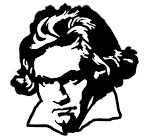 LESSON 1
Copyright : Words - Rachel Leach, Design - BBC
5
Watch the orchestral performance
https://www.bbc.co.uk/programmes/p02b59ld
LESSON 1
Copyright : Words - Rachel Leach, Design - BBC
6
[Speaker Notes: LESSON 1:
Prepare your class
 
Explain to your class that you are going to begin a six-week music project focusing on a fantastic piece of music by a composer called Ludwig van Beethoven and watch the introductory film with Barney Harwood.
 
 
Have a class discussion 
 
Discuss what you have just watched and perhaps ask the following questions:
Did you like the film?
Did you like the music?
How do you think Beethoven would have felt not being able to hear his own music?
 
 
Listening task
Give out A4 sheets of paper and a variety of coloured pens to everyone and ask them to place the paper landscape on their desks. Ask them to gently fold the paper lengthwise so you have two sections. To save time, you may want to prepare this ahead of the lesson!

Listen, without images, to the opening 45 seconds of Beethoven’s 5th symphony and ask your children to choose a colour that they think matches the sound of the music. Now listen to the music that comes after the horns at 0’45 and encourage your class to choose a different colour to match this contrasting section.
 
Listen to the opening again, this time just famous first phrase (da-da-da-duh!) and ask your class to draw a shape in the top section of their page using their chosen colour. This shape should be inspired by the jagged sound of the music. Skip to 0’45 after the horns, and ask your class to do the same in the bottom section of their page using their contrasting colour and again, matching their shape to the smooth sound of the music
 
 
Take a look at their answers and discuss them. Hopefully there will be a jagged shape at the top and a smooth shape at the bottom. Explain that the whole piece is made up of just these two types of sound - jagged and smooth. Now listen to the whole movement. Again it's better if they're just listening and not watching the orchestra - it's too distracting! As they listen encourage them to add more jagged shapes and smooth shapes to their page as they hear them in the music. If the music is loud the shapes should be big. If they are quiet, the shapes should be little. If the two sounds combine they must combine the two shapes 
 
 
Listen several times until everyone is satisfied with their work. Afterwards discuss their artwork and the music. Talk about how Beethoven makes 5 minutes of music out of just two ideas and manages to make one of most exciting pieces ever. Explain that their artwork is a graphic score - it is a graphic (diagrammatic) representation of the music and could be used to make more music. 
 
 
Finally if you have time, ask your children to swap their paper with a neighbour and follow their neighbour’s score as you listen to the Beethoven once more. (This time you might like to watch the orchestra too). 
 
Or if you have more time, choose one ‘score’ and turn it into a new piece of music. Find one sound for the jagged shape and one for the smooth shape – it doesn’t have to sound anything like Beethoven!]
Respond
•	Did you like the film?
Did you like the music?
How do you think Beethoven would have felt not being able to hear his own music?
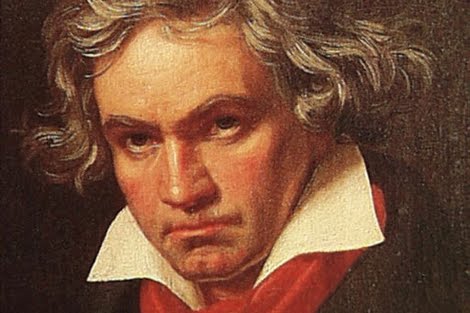 LESSON 1
Copyright : Words - Rachel Leach, Design - BBC
7
[Speaker Notes: LESSON 1:
Prepare your class
 
Explain to your class that you are going to begin a six-week music project focusing on a fantastic piece of music by a composer called Ludwig van Beethoven and watch the introductory film with Barney Harwood.
 
 
Have a class discussion 
 
Discuss what you have just watched and perhaps ask the following questions:
Did you like the film?
Did you like the music?
How do you think Beethoven would have felt not being able to hear his own music?
 
 
Listening task
Give out A4 sheets of paper and a variety of coloured pens to everyone and ask them to place the paper landscape on their desks. Ask them to gently fold the paper lengthwise so you have two sections. To save time, you may want to prepare this ahead of the lesson!

Listen, without images, to the opening 45 seconds of Beethoven’s 5th symphony and ask your children to choose a colour that they think matches the sound of the music. Now listen to the music that comes after the horns at 0’45 and encourage your class to choose a different colour to match this contrasting section.
 
Listen to the opening again, this time just famous first phrase (da-da-da-duh!) and ask your class to draw a shape in the top section of their page using their chosen colour. This shape should be inspired by the jagged sound of the music. Skip to 0’45 after the horns, and ask your class to do the same in the bottom section of their page using their contrasting colour and again, matching their shape to the smooth sound of the music
 
 
Take a look at their answers and discuss them. Hopefully there will be a jagged shape at the top and a smooth shape at the bottom. Explain that the whole piece is made up of just these two types of sound - jagged and smooth. Now listen to the whole movement. Again it's better if they're just listening and not watching the orchestra - it's too distracting! As they listen encourage them to add more jagged shapes and smooth shapes to their page as they hear them in the music. If the music is loud the shapes should be big. If they are quiet, the shapes should be little. If the two sounds combine they must combine the two shapes 
 
 
Listen several times until everyone is satisfied with their work. Afterwards discuss their artwork and the music. Talk about how Beethoven makes 5 minutes of music out of just two ideas and manages to make one of most exciting pieces ever. Explain that their artwork is a graphic score - it is a graphic (diagrammatic) representation of the music and could be used to make more music. 
 
 
Finally if you have time, ask your children to swap their paper with a neighbour and follow their neighbour’s score as you listen to the Beethoven once more. (This time you might like to watch the orchestra too). 
 
Or if you have more time, choose one ‘score’ and turn it into a new piece of music. Find one sound for the jagged shape and one for the smooth shape – it doesn’t have to sound anything like Beethoven!]
Can you draw what you are hearing?
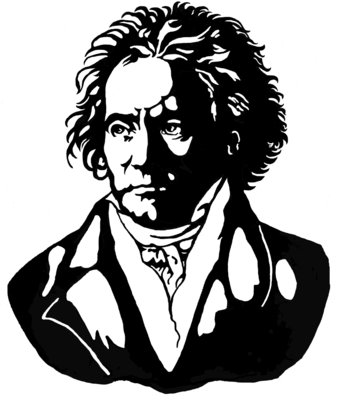 LESSON 1
Copyright : Words - Rachel Leach, Design - BBC
8
[Speaker Notes: LESSON 1:
Prepare your class
 
Explain to your class that you are going to begin a six-week music project focusing on a fantastic piece of music by a composer called Ludwig van Beethoven and watch the introductory film with Barney Harwood.
 
 
Have a class discussion 
 
Discuss what you have just watched and perhaps ask the following questions:
Did you like the film?
Did you like the music?
How do you think Beethoven would have felt not being able to hear his own music?
 
 
Listening task
Give out A4 sheets of paper and a variety of coloured pens to everyone and ask them to place the paper landscape on their desks. Ask them to gently fold the paper lengthwise so you have two sections. To save time, you may want to prepare this ahead of the lesson!

Listen, without images, to the opening 45 seconds of Beethoven’s 5th symphony and ask your children to choose a colour that they think matches the sound of the music. Now listen to the music that comes after the horns at 0’45 and encourage your class to choose a different colour to match this contrasting section.
 
Listen to the opening again, this time just famous first phrase (da-da-da-duh!) and ask your class to draw a shape in the top section of their page using their chosen colour. This shape should be inspired by the jagged sound of the music. Skip to 0’45 after the horns, and ask your class to do the same in the bottom section of their page using their contrasting colour and again, matching their shape to the smooth sound of the music
 
 
Take a look at their answers and discuss them. Hopefully there will be a jagged shape at the top and a smooth shape at the bottom. Explain that the whole piece is made up of just these two types of sound - jagged and smooth. Now listen to the whole movement. Again it's better if they're just listening and not watching the orchestra - it's too distracting! As they listen encourage them to add more jagged shapes and smooth shapes to their page as they hear them in the music. If the music is loud the shapes should be big. If they are quiet, the shapes should be little. If the two sounds combine they must combine the two shapes 
 
 
Listen several times until everyone is satisfied with their work. Afterwards discuss their artwork and the music. Talk about how Beethoven makes 5 minutes of music out of just two ideas and manages to make one of most exciting pieces ever. Explain that their artwork is a graphic score - it is a graphic (diagrammatic) representation of the music and could be used to make more music. 
 
 
Finally if you have time, ask your children to swap their paper with a neighbour and follow their neighbour’s score as you listen to the Beethoven once more. (This time you might like to watch the orchestra too). 
 
Or if you have more time, choose one ‘score’ and turn it into a new piece of music. Find one sound for the jagged shape and one for the smooth shape – it doesn’t have to sound anything like Beethoven!]
Graphic score
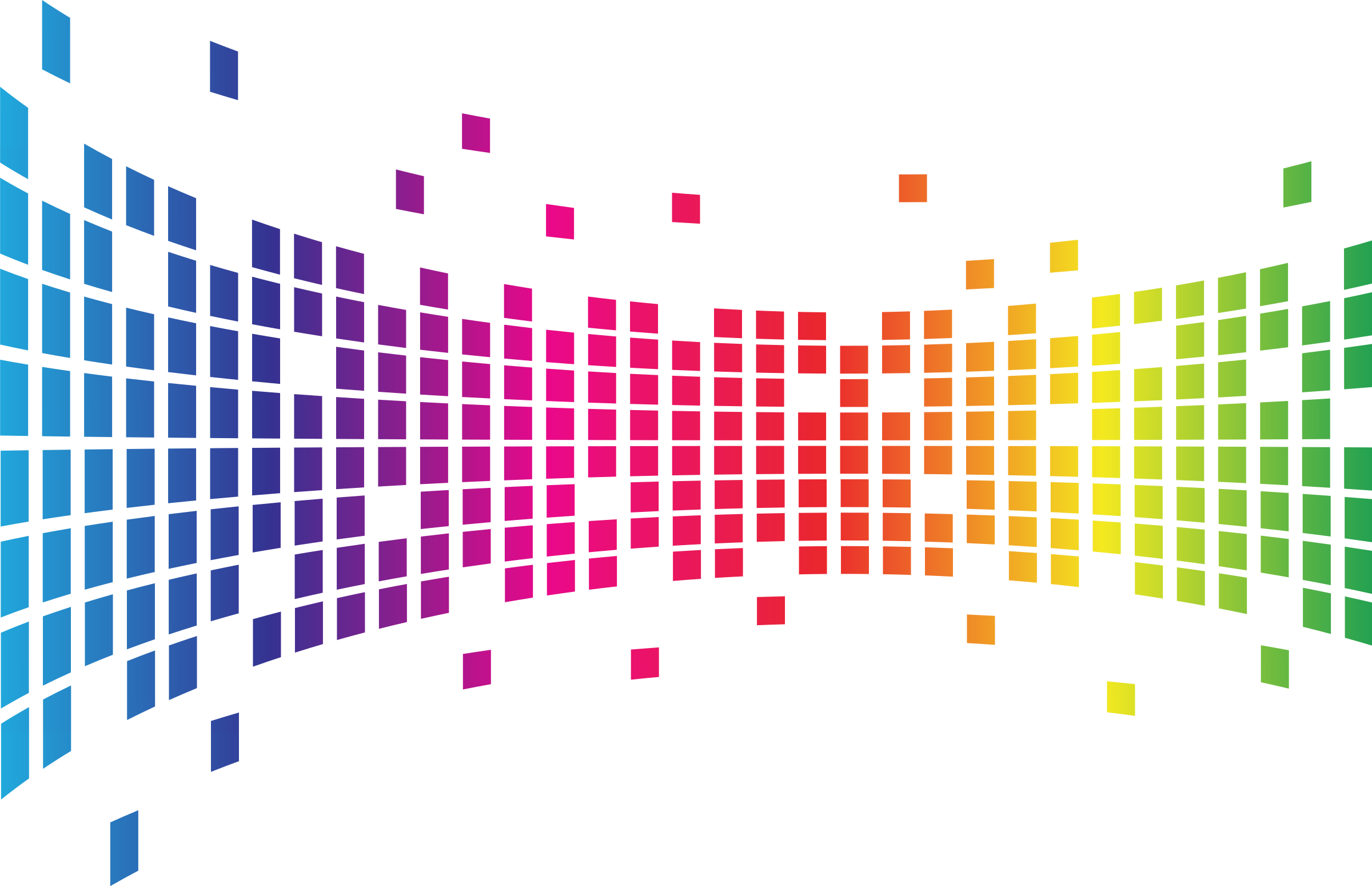 LESSON 1
Copyright : Words - Rachel Leach, Design - BBC
9
[Speaker Notes: LESSON 1:
Prepare your class
 
Explain to your class that you are going to begin a six-week music project focusing on a fantastic piece of music by a composer called Ludwig van Beethoven and watch the introductory film with Barney Harwood.
 
 
Have a class discussion 
 
Discuss what you have just watched and perhaps ask the following questions:
Did you like the film?
Did you like the music?
How do you think Beethoven would have felt not being able to hear his own music?
 
 
Listening task
Give out A4 sheets of paper and a variety of coloured pens to everyone and ask them to place the paper landscape on their desks. Ask them to gently fold the paper lengthwise so you have two sections. To save time, you may want to prepare this ahead of the lesson!

Listen, without images, to the opening 45 seconds of Beethoven’s 5th symphony and ask your children to choose a colour that they think matches the sound of the music. Now listen to the music that comes after the horns at 0’45 and encourage your class to choose a different colour to match this contrasting section.
 
Listen to the opening again, this time just famous first phrase (da-da-da-duh!) and ask your class to draw a shape in the top section of their page using their chosen colour. This shape should be inspired by the jagged sound of the music. Skip to 0’45 after the horns, and ask your class to do the same in the bottom section of their page using their contrasting colour and again, matching their shape to the smooth sound of the music
 
 
Take a look at their answers and discuss them. Hopefully there will be a jagged shape at the top and a smooth shape at the bottom. Explain that the whole piece is made up of just these two types of sound - jagged and smooth. Now listen to the whole movement. Again it's better if they're just listening and not watching the orchestra - it's too distracting! As they listen encourage them to add more jagged shapes and smooth shapes to their page as they hear them in the music. If the music is loud the shapes should be big. If they are quiet, the shapes should be little. If the two sounds combine they must combine the two shapes 
 
 
Listen several times until everyone is satisfied with their work. Afterwards discuss their artwork and the music. Talk about how Beethoven makes 5 minutes of music out of just two ideas and manages to make one of most exciting pieces ever. Explain that their artwork is a graphic score - it is a graphic (diagrammatic) representation of the music and could be used to make more music. 
 
 
Finally if you have time, ask your children to swap their paper with a neighbour and follow their neighbour’s score as you listen to the Beethoven once more. (This time you might like to watch the orchestra too). 
 
Or if you have more time, choose one ‘score’ and turn it into a new piece of music. Find one sound for the jagged shape and one for the smooth shape – it doesn’t have to sound anything like Beethoven!]
Composing
Use the rhythm on the next page to help you.
Copyright Rachel Leach & BBC
[Speaker Notes: Lesson 2:
 
Activities:		Create a piece inspired by Beethoven’s rhythm
			Orchestrate the rhythm
			Use technical terminology where appropriate
 
Curriculum link:	Listen with attention to detail and recall sounds with increasing aural memory
			Improvise and compose music for a range of purposes using the interrelated dimensions of music
			Play and perform in solo and ensemble contexts, using voices and playing musical instruments with increasing accuracy, fluency, control and 				expression]
Copy me!
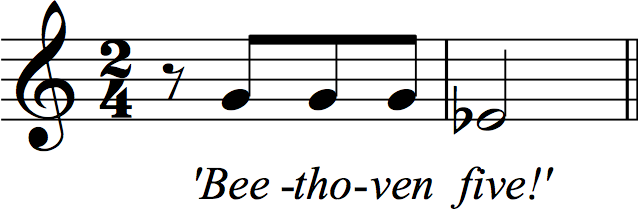 LESSON 2
Copyright : Words - Rachel Leach, Design - BBC
11
[Speaker Notes: LESSON 2:
Warm-up. Begin with your class sitting in a large circle. Play a quick game of ‘copy me’. The children must copy whatever you do until you say ‘stop’. You can make this as energetic, loud, rhythmic, gentle, focused as you like. Try to end up with the class in a good mood for the creative work that follows.
 
 
Continuing the game say ‘Beethoven 5!’ loudly using the opening rhythm from his piece (below) and encourage the class to copy you. 

Then, split the circle into two groups and try this - 
 
You: 	Beethoven 5….
Class: 	Beethoven 5….
 
You: 	Beethoven 5
Grp 1: 	Beethoven 5
Grp 2: 	Beethoven 5
 
You: 	Beethoven 5
Grp 1: 	Beethoven 5
Grp 2: 	Beethoven 5
 
You: 	Beethoven 5
Class: 	Beethoven 5
 
You: 	Beethoven 5
Class: 	Beethoven 5
 
All:	Beethoven. 5, 5, 5!
 
You have just performed the exact opening of Beethoven 5 and your children will now be really familiar with its iconic rhythm!
 
 
Remind your students of the work they did last lesson and how they discovered that Beethoven uses just two ideas to make his piece. Explain that you are going to work with just one of those ideas today - the jagged ‘Beethoven 5’ rhythm. 
 
 
Re-do the exercise above but this time clapping the rhythm rather than saying the words. Now ask you children to suggest which instruments should play it. You might like to stick to just unpitched percussion for this but if you have a lot of xylophones or children learning orchestral instruments demonstrate how Beethoven uses just two notes, the first is higher than the second and he misses a note out in between
 

Split your class into small working groups and ask each group to make a short piece using Beethoven’s rhythm. They may wish to add other jagged rhythms to it.
 
 
Beethoven’s real rhythm is actually very difficult because of where it is placed within the bar. Don’t worry too much if your children shift it around a little as they work with it. They are simply making it their own!
   
 Bring the class back together and hear each group separately. Ask the class to give feedback and tweak the pieces a little so that they are neat and everyone knows what they are doing.
 

Challenge the class to structure their group pieces into one big piece and end the session with a rough run-through of this piece. Give it a name - Beethoven would call it ‘Section A’ but maybe you can give it a more exciting name than that!’]
Create your own piece
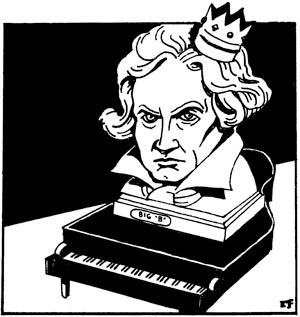 LESSON 2
Copyright : Words - Rachel Leach, Design - BBC
12
[Speaker Notes: LESSON 2:
Warm-up. Begin with your class sitting in a large circle. Play a quick game of ‘copy me’. The children must copy whatever you do until you say ‘stop’. You can make this as energetic, loud, rhythmic, gentle, focused as you like. Try to end up with the class in a good mood for the creative work that follows.
 
 
Continuing the game say ‘Beethoven 5!’ loudly using the opening rhythm from his piece (below) and encourage the class to copy you. 

Then, split the circle into two groups and try this - 
 
You: 	Beethoven 5….
Class: 	Beethoven 5….
 
You: 	Beethoven 5
Grp 1: 	Beethoven 5
Grp 2: 	Beethoven 5
 
You: 	Beethoven 5
Grp 1: 	Beethoven 5
Grp 2: 	Beethoven 5
 
You: 	Beethoven 5
Class: 	Beethoven 5
 
You: 	Beethoven 5
Class: 	Beethoven 5
 
All:	Beethoven. 5, 5, 5!
 
You have just performed the exact opening of Beethoven 5 and your children will now be really familiar with its iconic rhythm!
 
 
Remind your students of the work they did last lesson and how they discovered that Beethoven uses just two ideas to make his piece. Explain that you are going to work with just one of those ideas today - the jagged ‘Beethoven 5’ rhythm. 
 
 
Re-do the exercise above but this time clapping the rhythm rather than saying the words. Now ask you children to suggest which instruments should play it. You might like to stick to just unpitched percussion for this but if you have a lot of xylophones or children learning orchestral instruments demonstrate how Beethoven uses just two notes, the first is higher than the second and he misses a note out in between
 

Split your class into small working groups and ask each group to make a short piece using Beethoven’s rhythm. They may wish to add other jagged rhythms to it.
 
 
Beethoven’s real rhythm is actually very difficult because of where it is placed within the bar. Don’t worry too much if your children shift it around a little as they work with it. They are simply making it their own!
   
 Bring the class back together and hear each group separately. Ask the class to give feedback and tweak the pieces a little so that they are neat and everyone knows what they are doing.
 

Challenge the class to structure their group pieces into one big piece and end the session with a rough run-through of this piece. Give it a name - Beethoven would call it ‘Section A’ but maybe you can give it a more exciting name than that!’]